1/ Quel 
 2/ age 
3/ as 
4/ tu 
5/?














































/
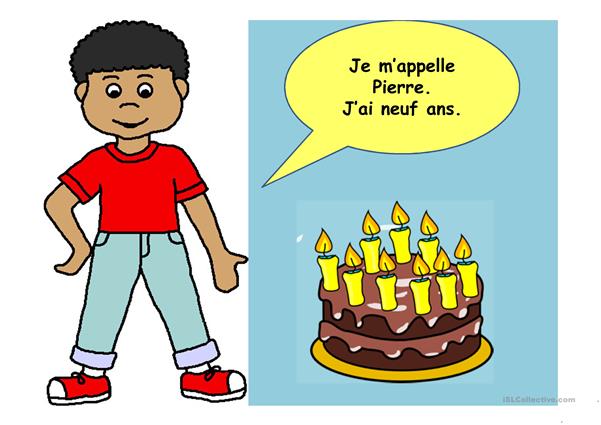